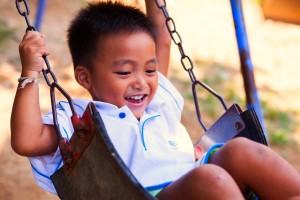 Welcome to Yaowawit School
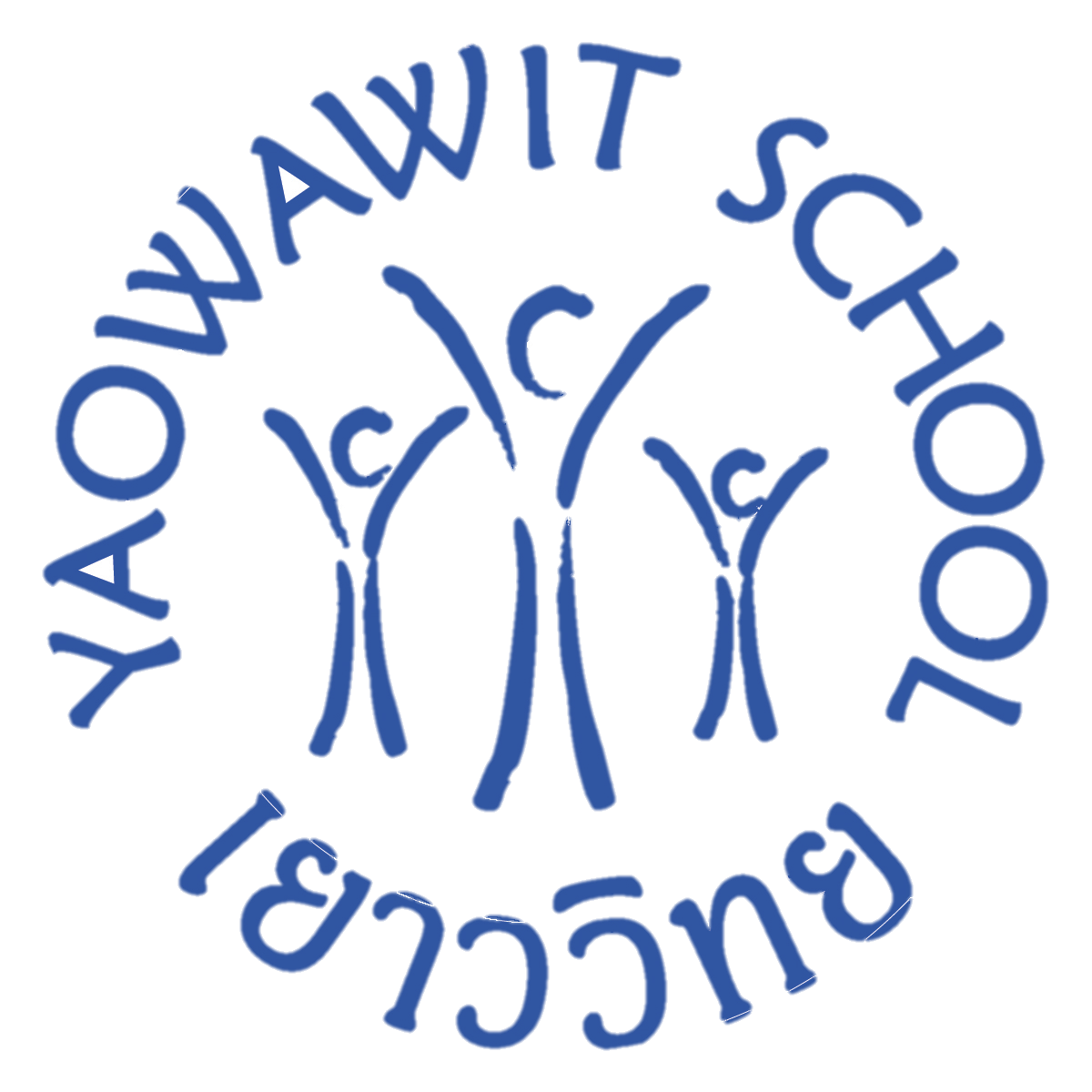 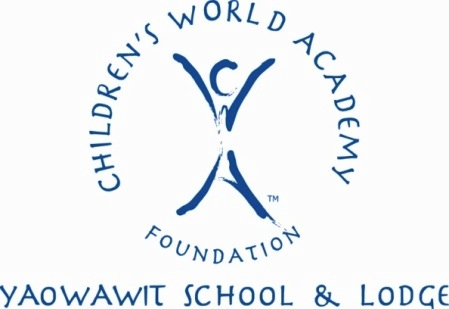 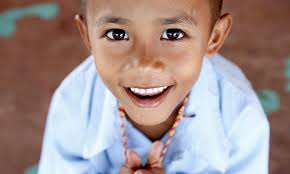 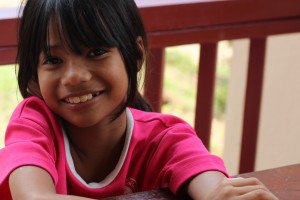 Combining Education with Sustainability 
for a Better Future
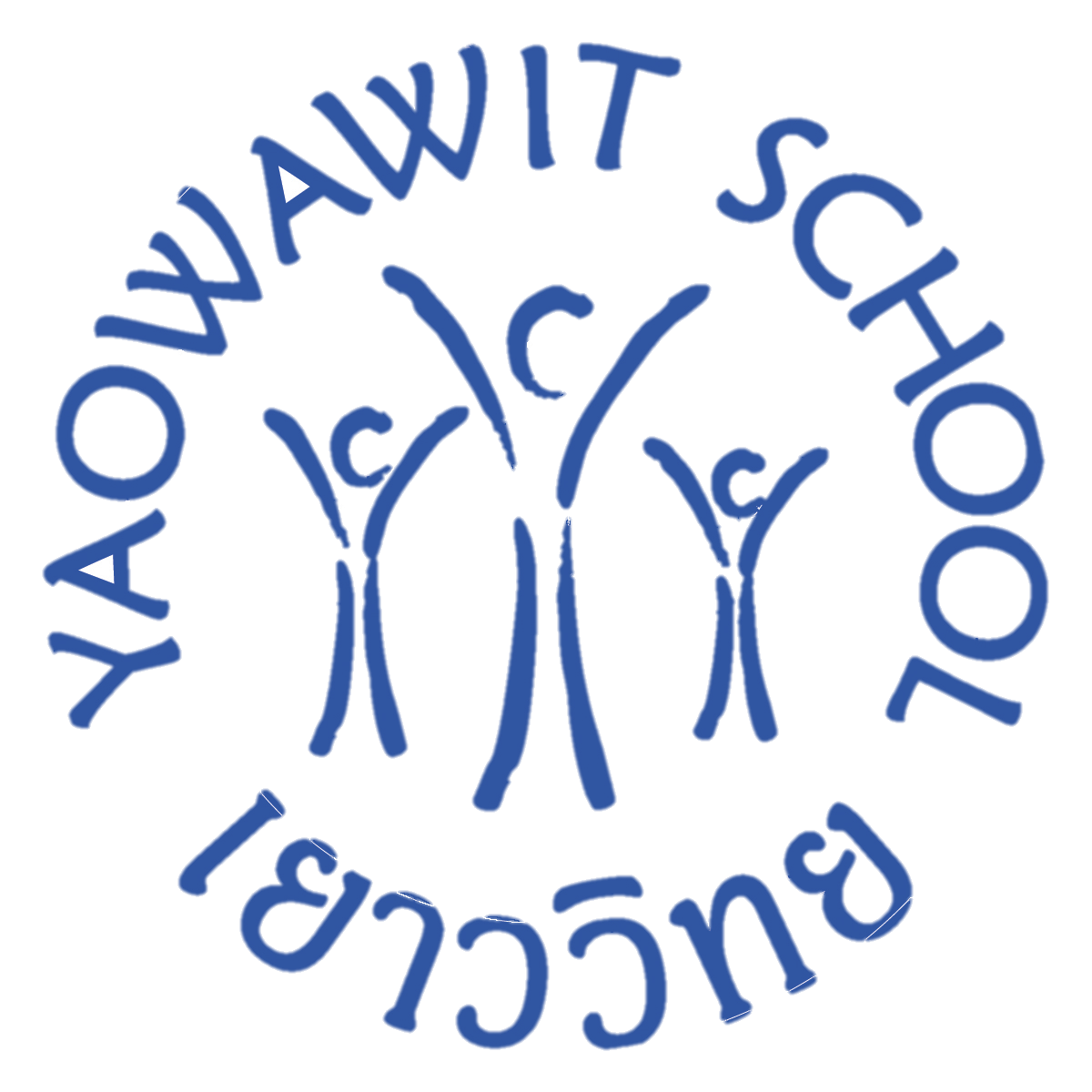 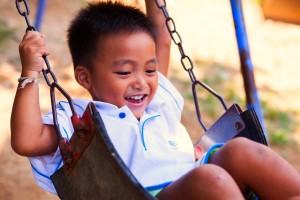 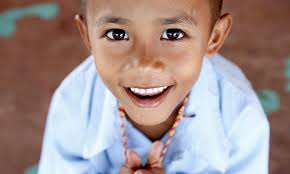 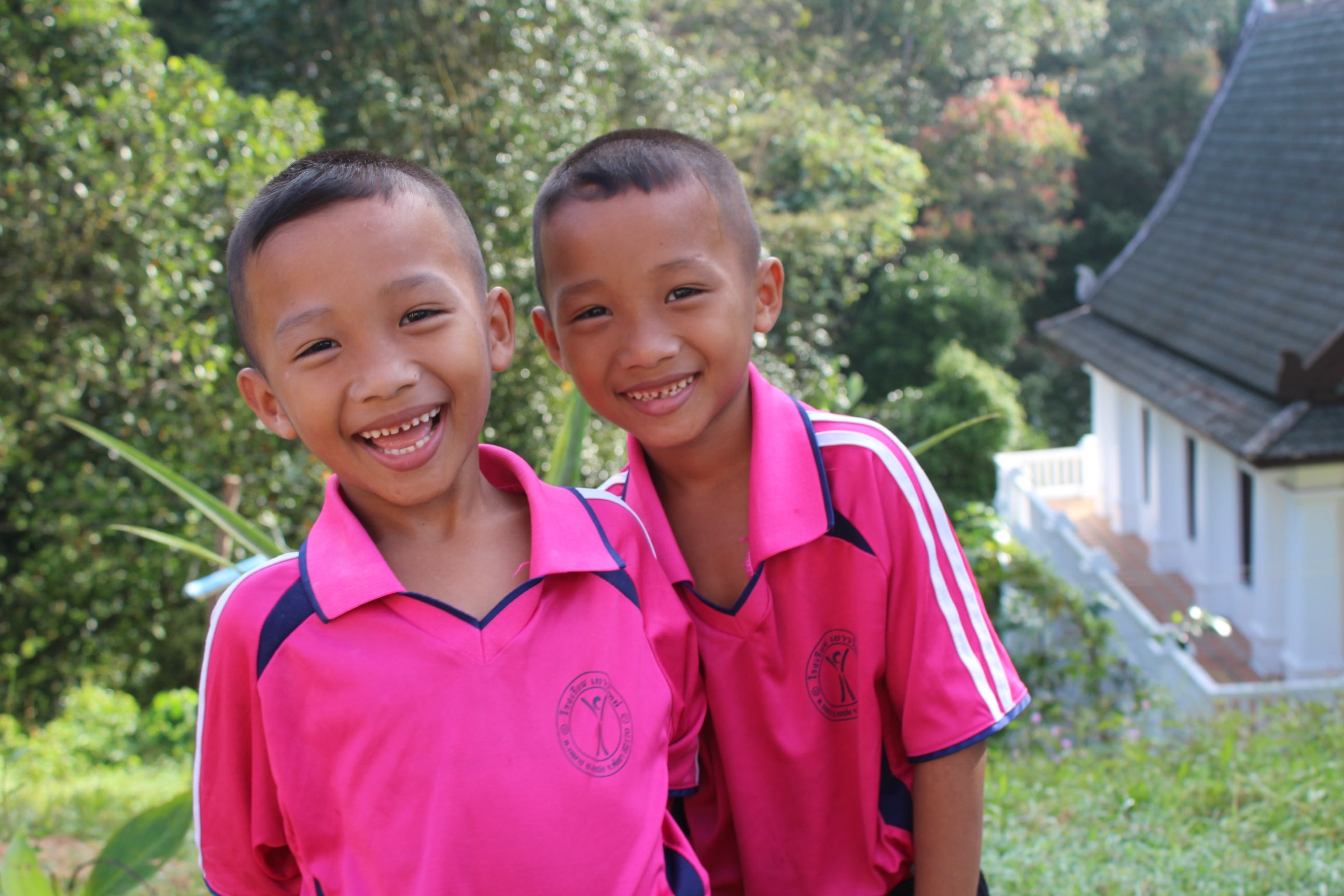 Thailand January 2017
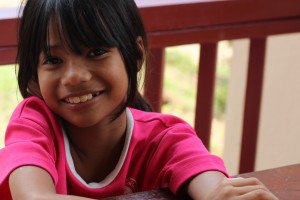 Who we are
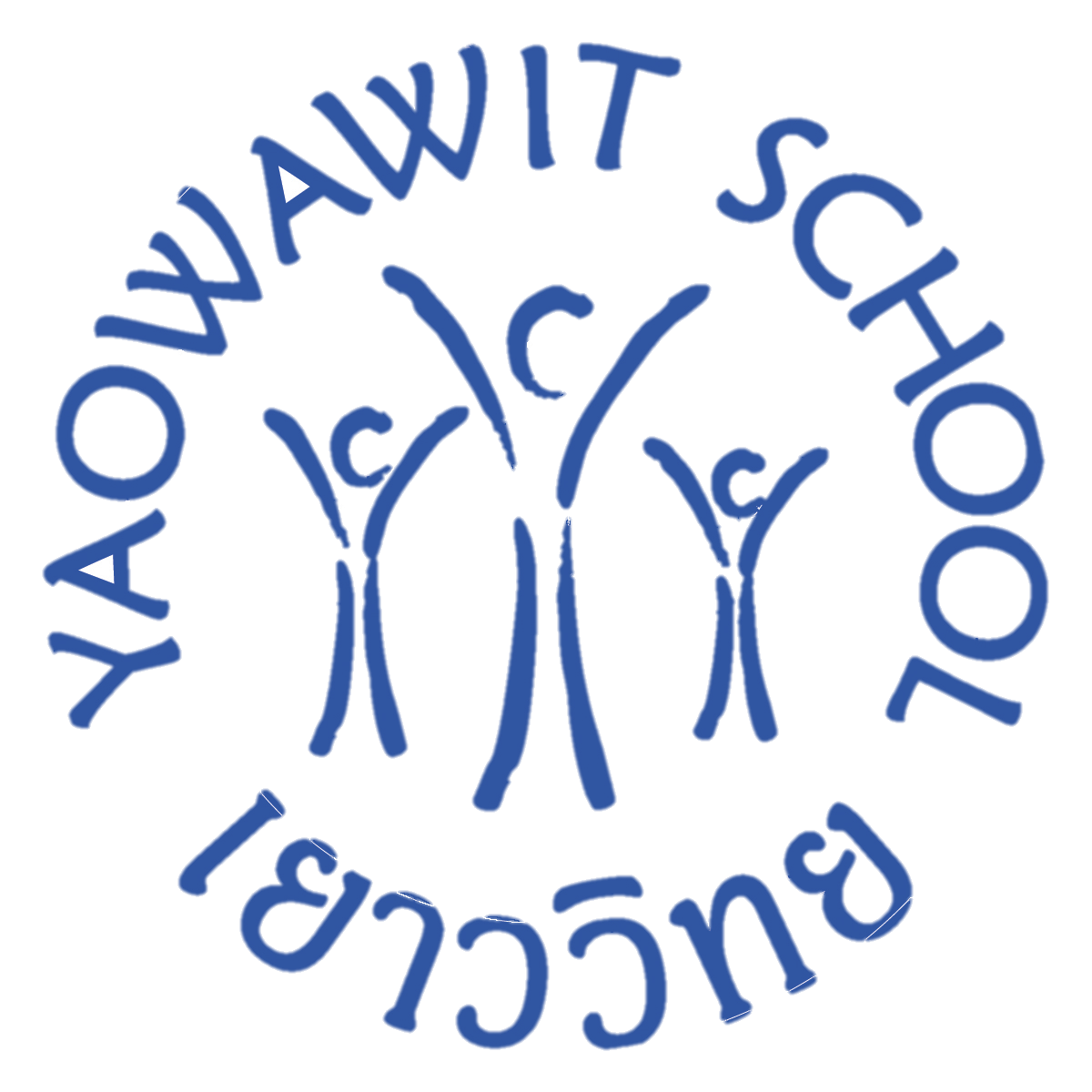 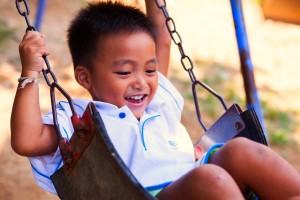 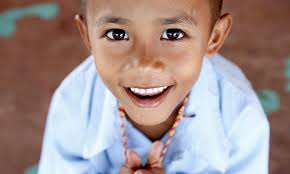 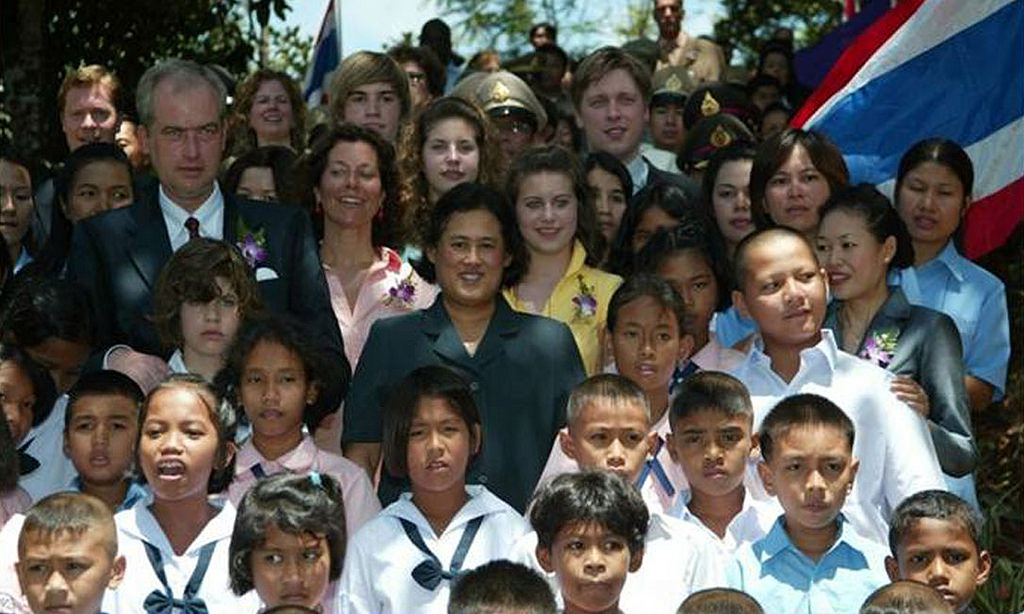 We are a government approved welfare boarding school (charity) located in rural Thailand
We opened in April 2006 by HRH Princess Maha Chakri Sirindhorn, who continues to support our philosophy
We were stablished and managed by the Children‘s World Academy Foundation
Thailand January 2017
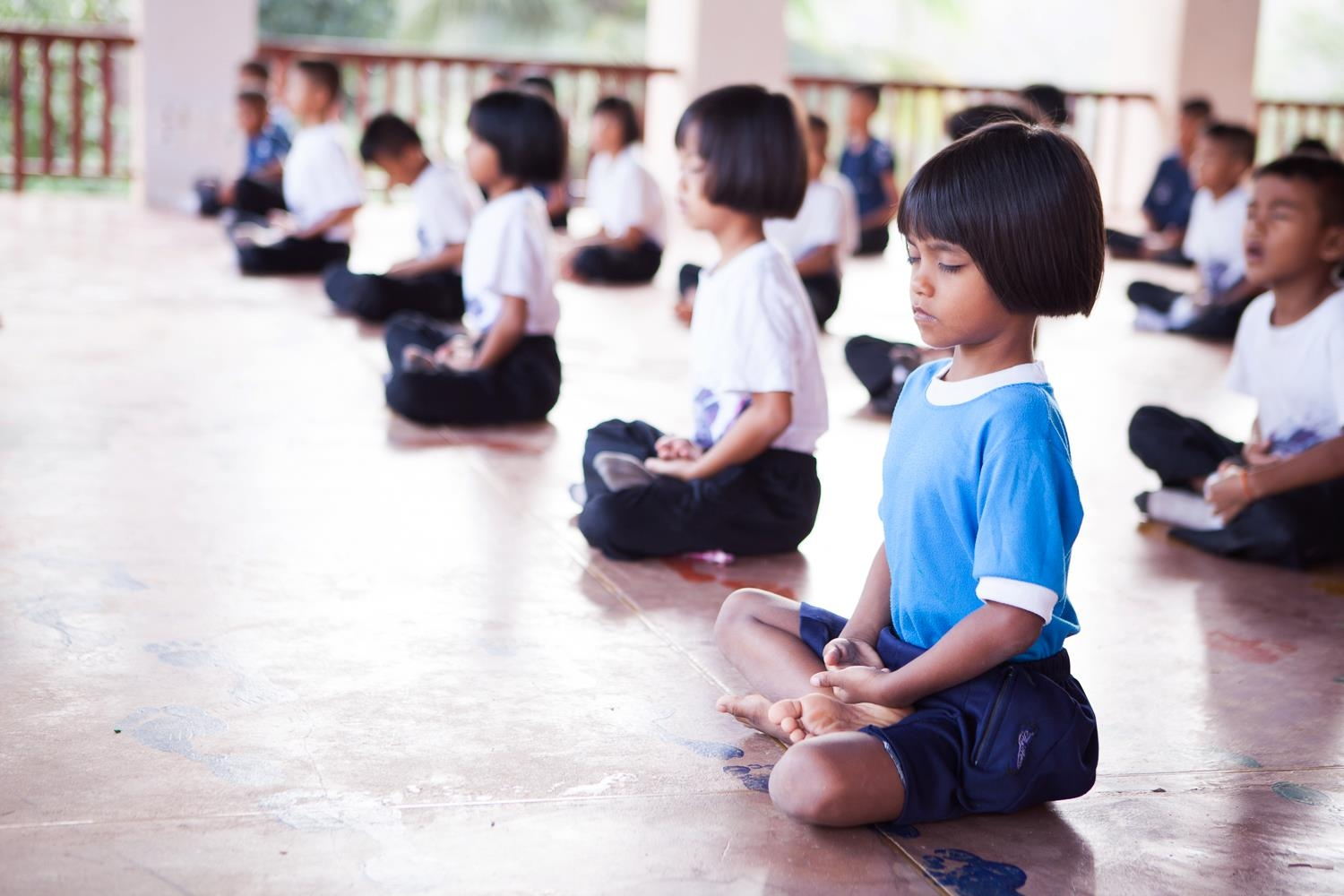 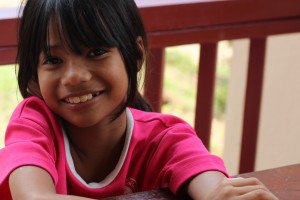 What we do
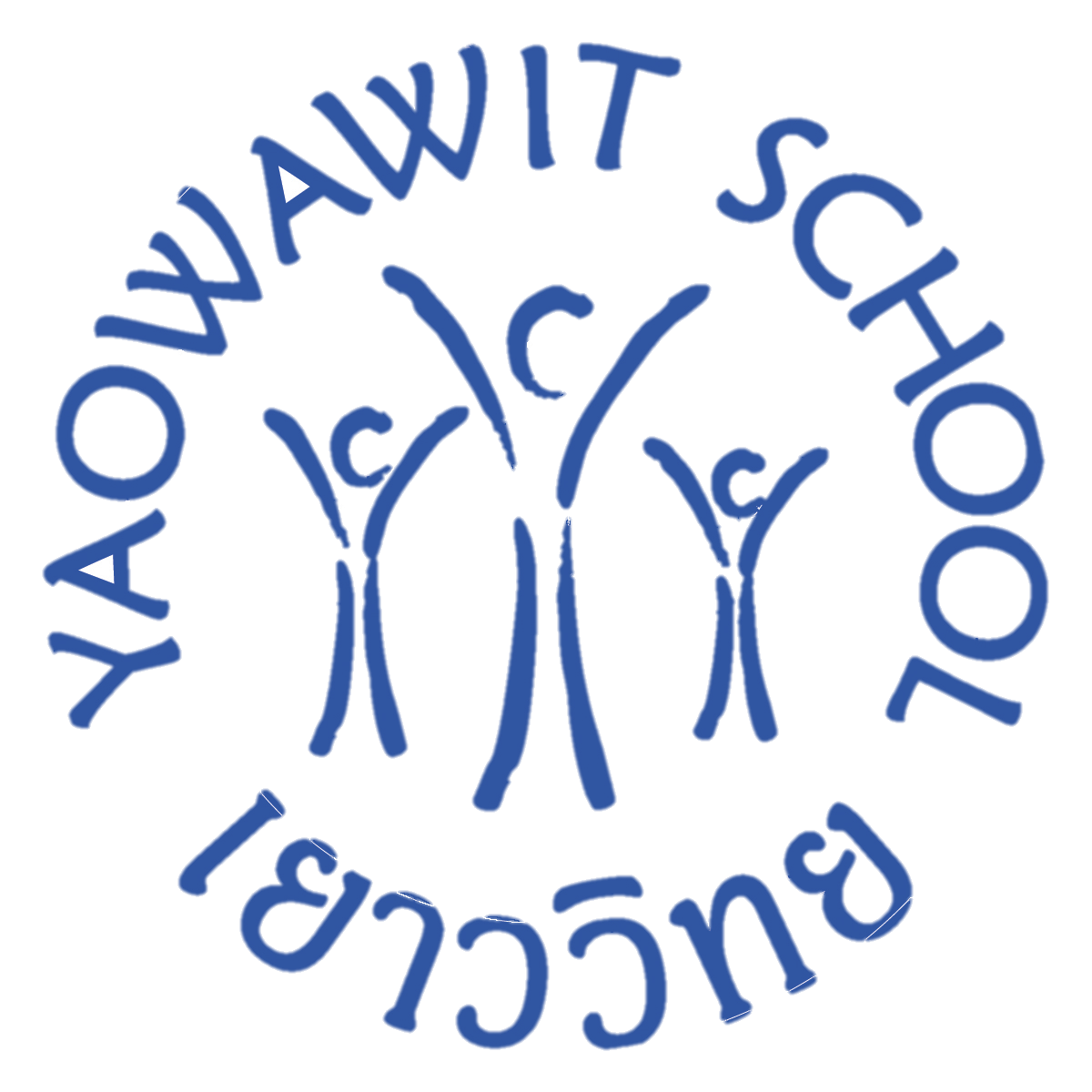 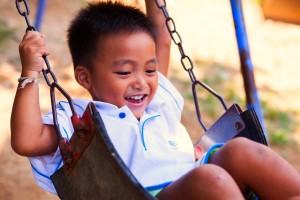 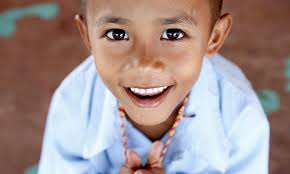 Yaowawit School is a home for 140 children from underprivileged families. We have created a sanctuary for our children to learn, grow and thrive in while they gain a quality education. We empower our children.
We believe in the potential of each child to break free of their pasts and reach their goals. Each child broken free of poverty now will influence their own families and communities in the future, improving the lives of everyone.
Thailand January 2017
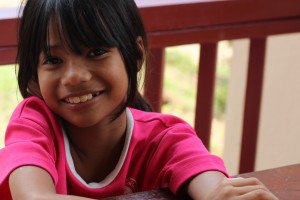 Our philosophy
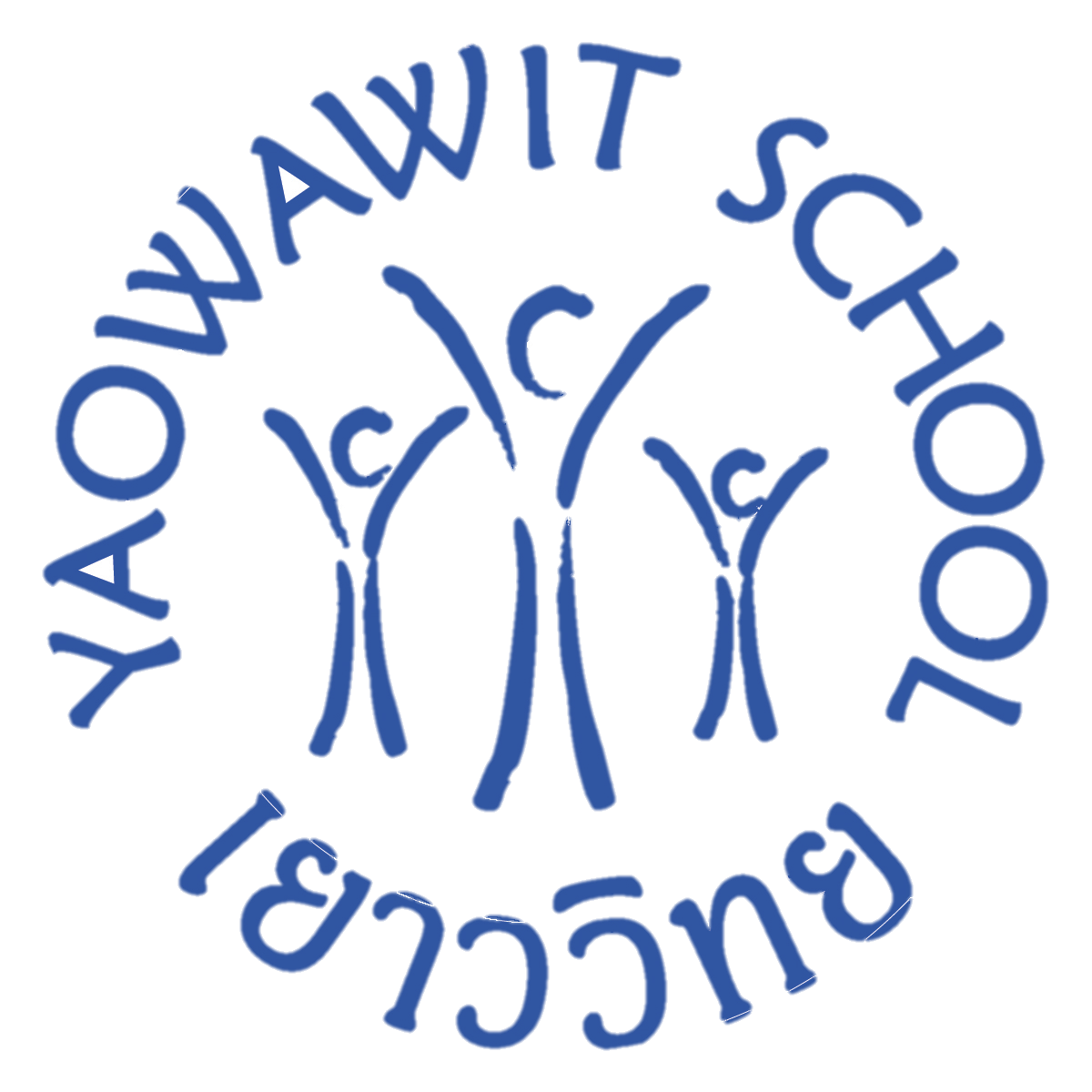 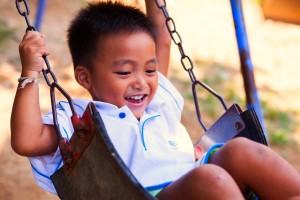 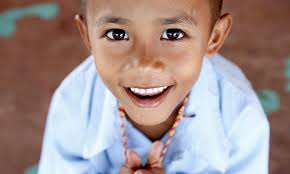 Yaowawit School
Quality education (including life-skill training) that is affordable for children from underprivileged families.
The Poverty Cycle
Better further education and job opportunities.
Thailand January 2017
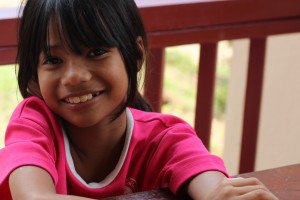 Our Mission
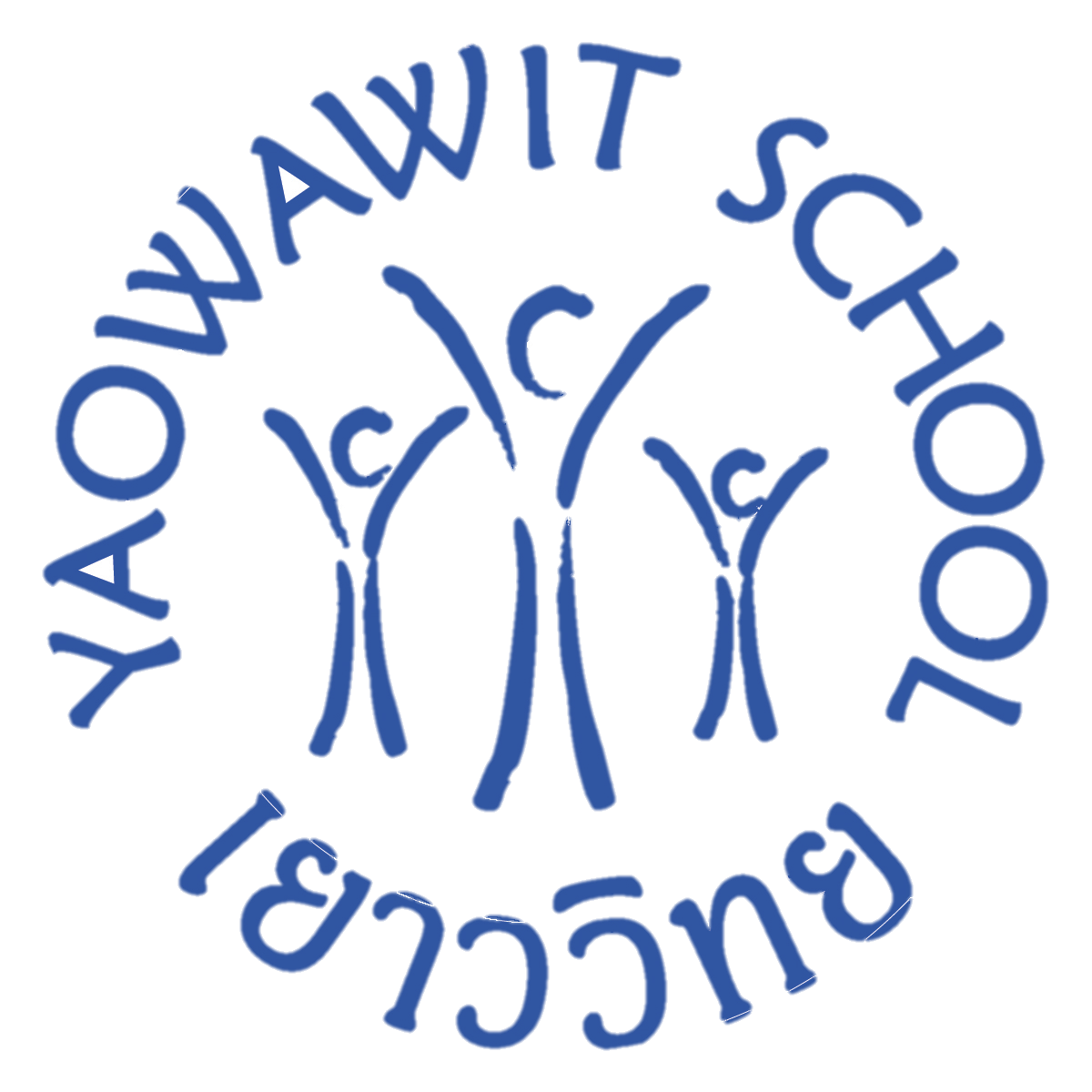 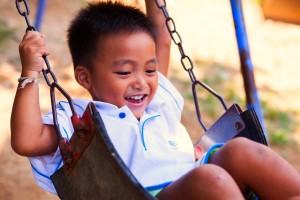 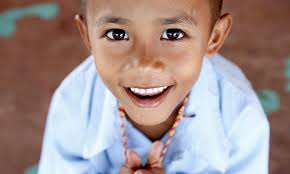 The Yaowawit School is a community where the well-being and care of all people is our highest mission.
We pledge to provide an excellent life skills  education, which helps children to become open-minded, confident, caring, and happy human beings.
Yaowawit School Kapong benefits its neighborhood, and makes a positive difference in everybody's lives.
Thailand January 2017
140 children aged 3-18
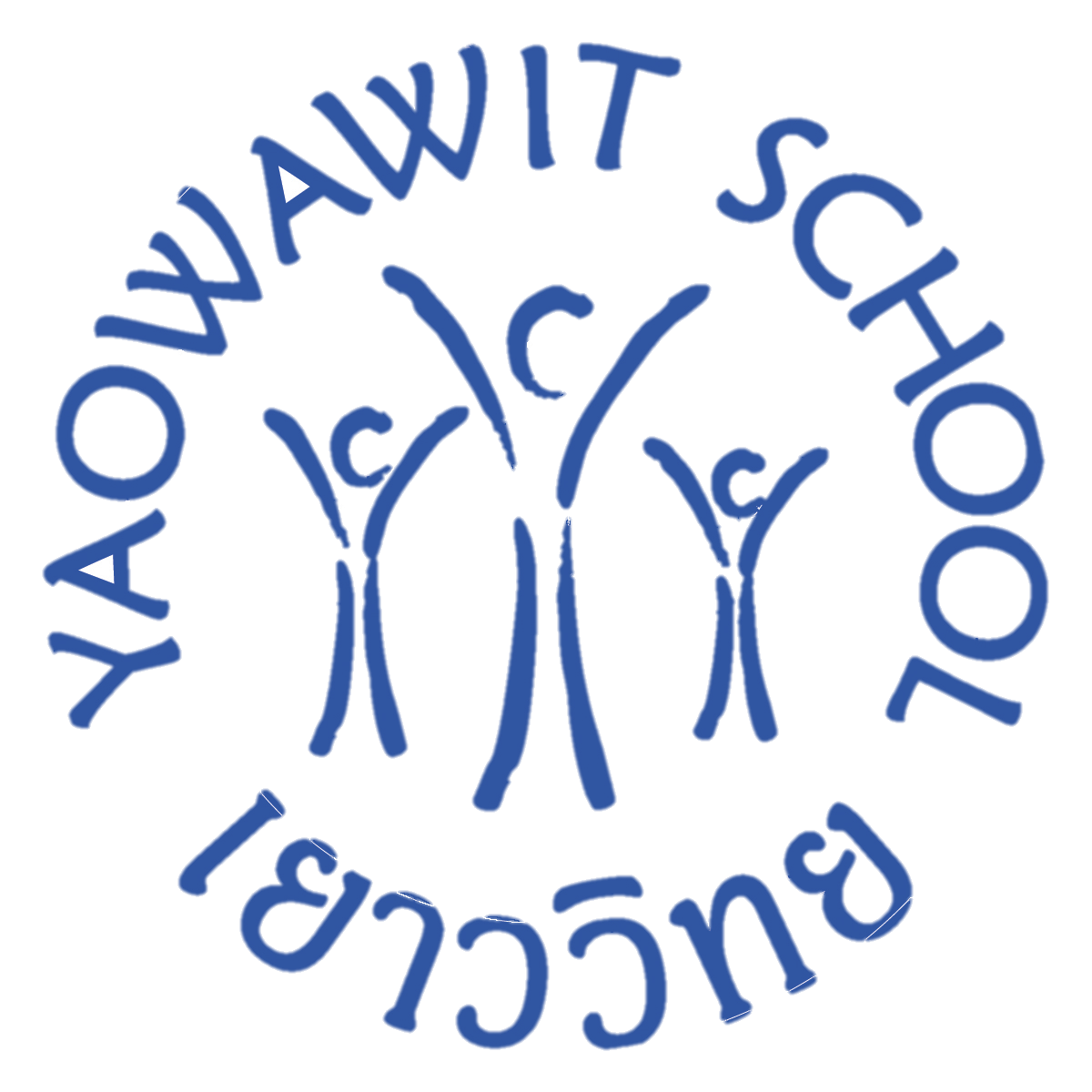 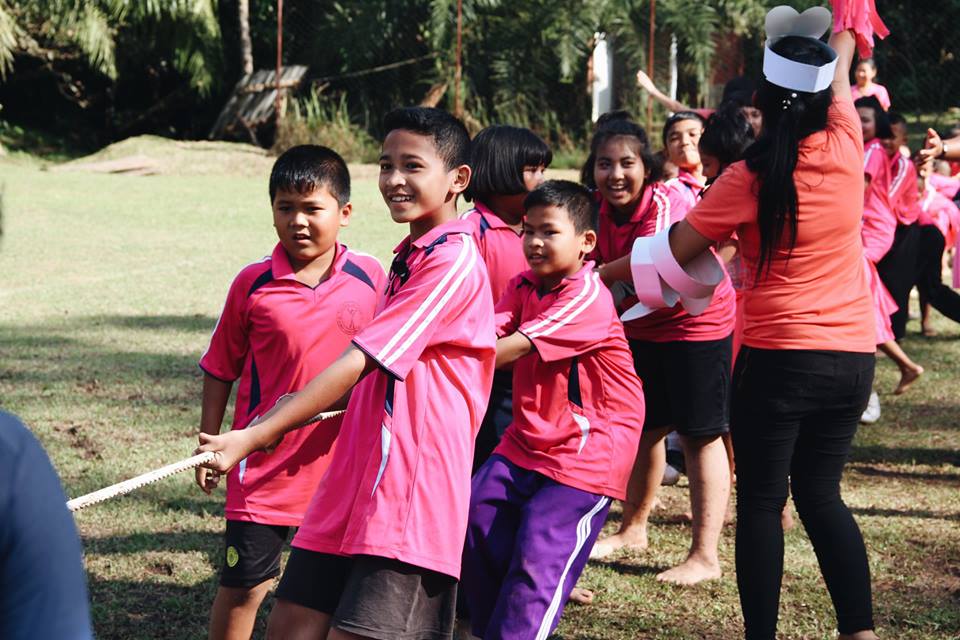 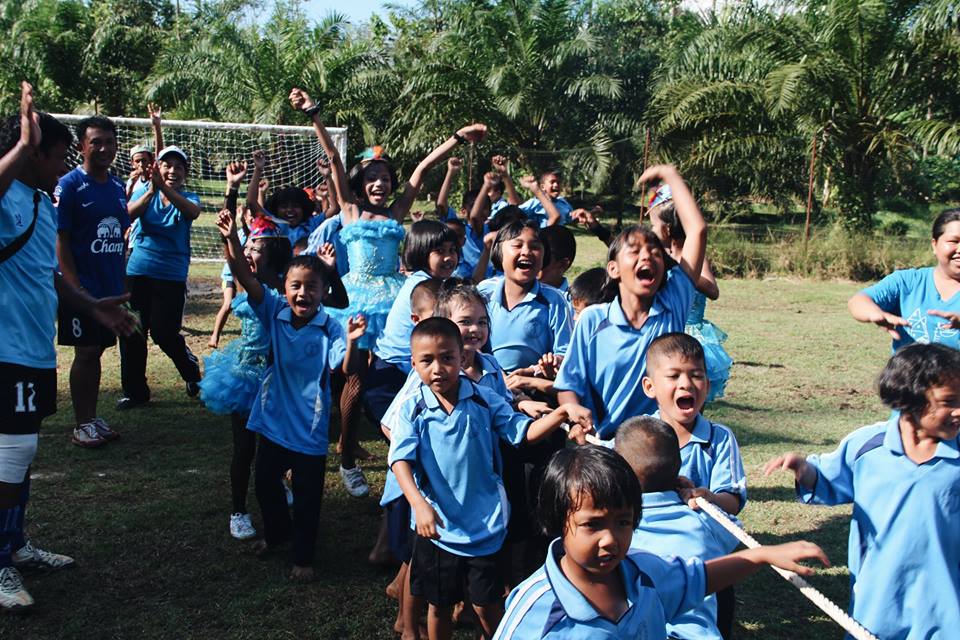 from some of Southern Thailand’s most underprivileged families
Thailand January 2017
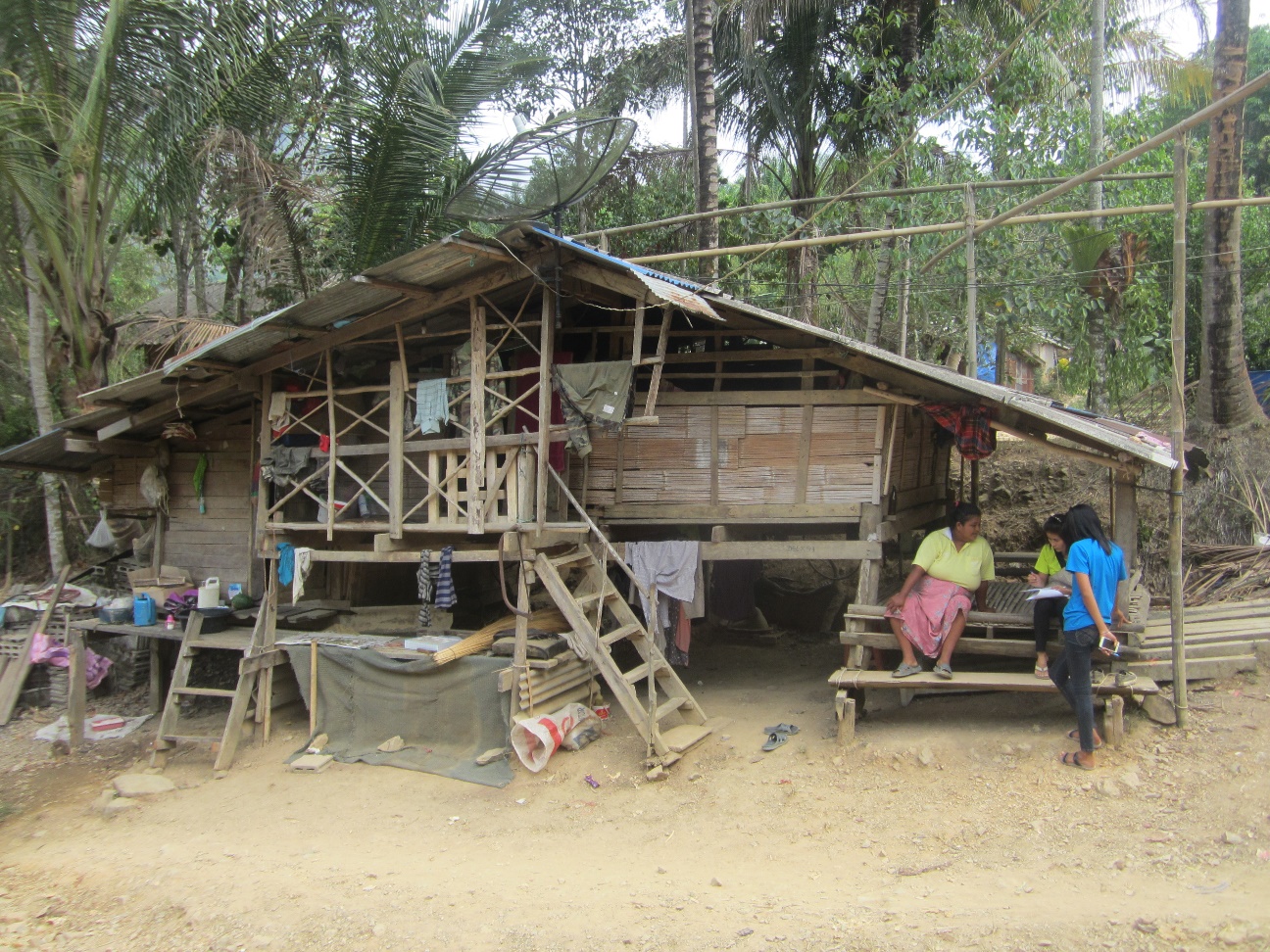 Our resources
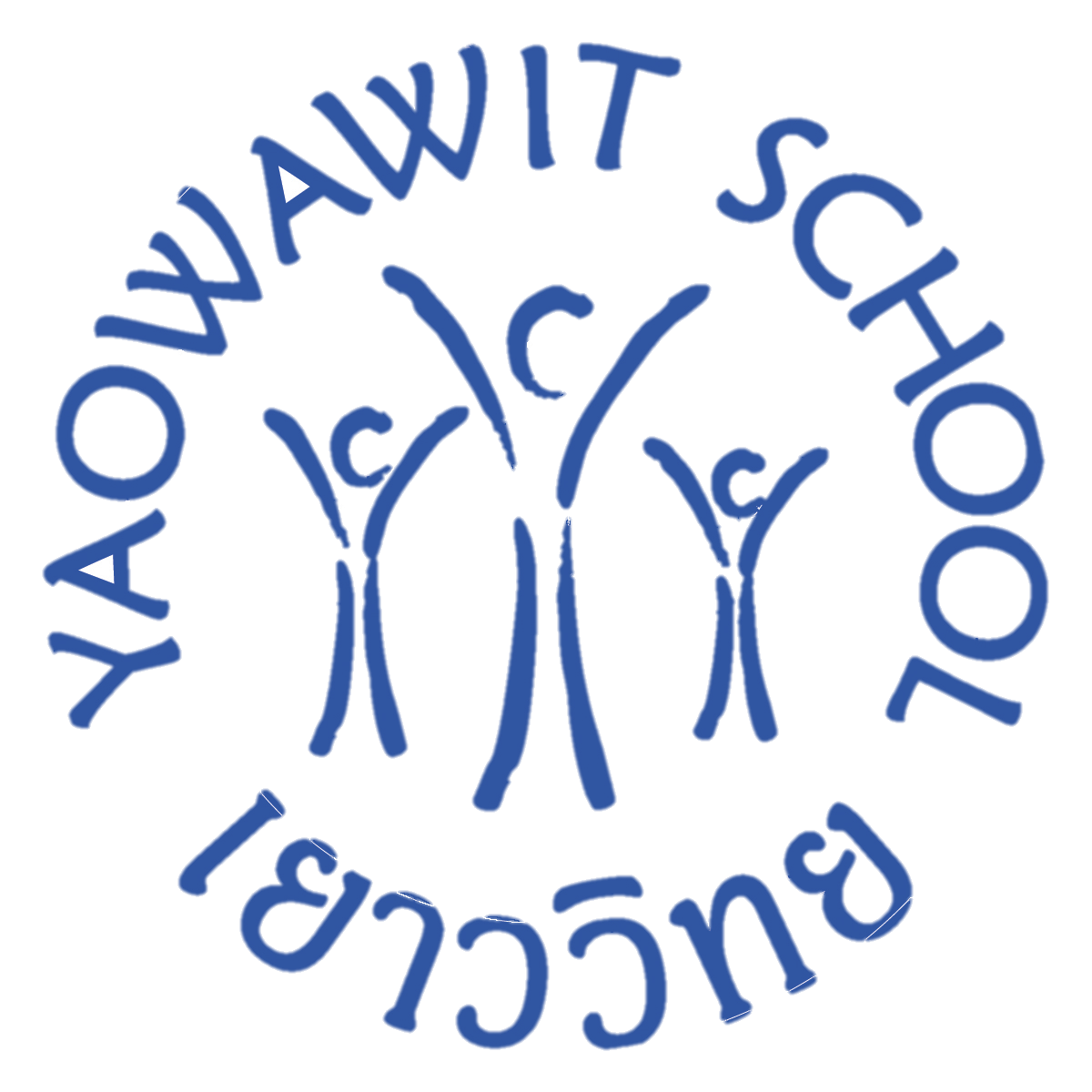 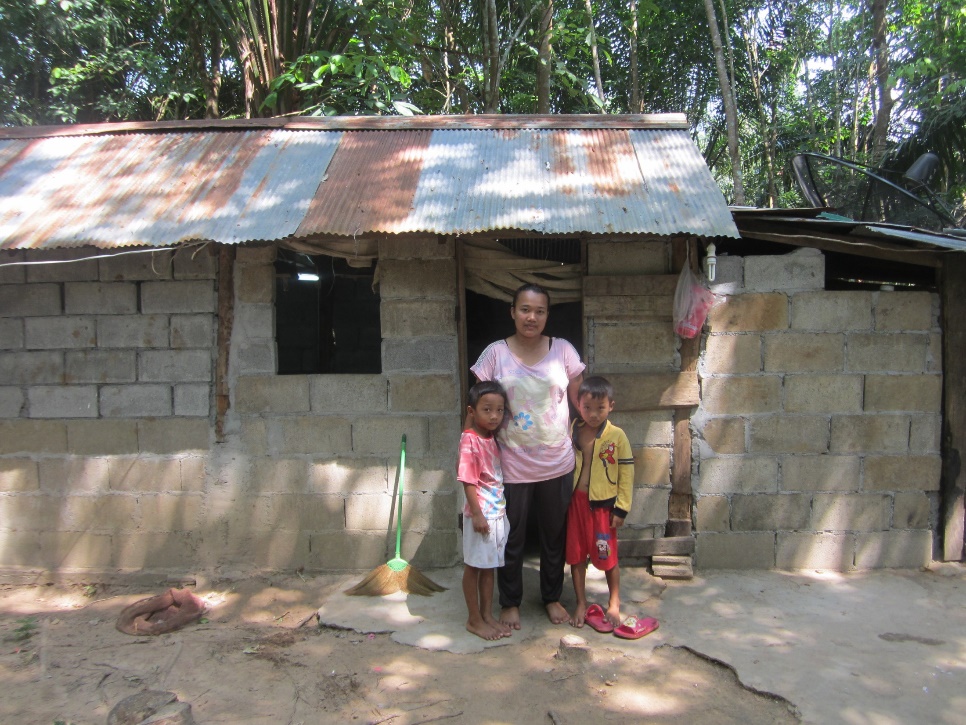 Visits student’s home
Each long holiday, our staff visit the home of each and every family who has a child at Yaowawit School to understand their background
Thailand January 2017
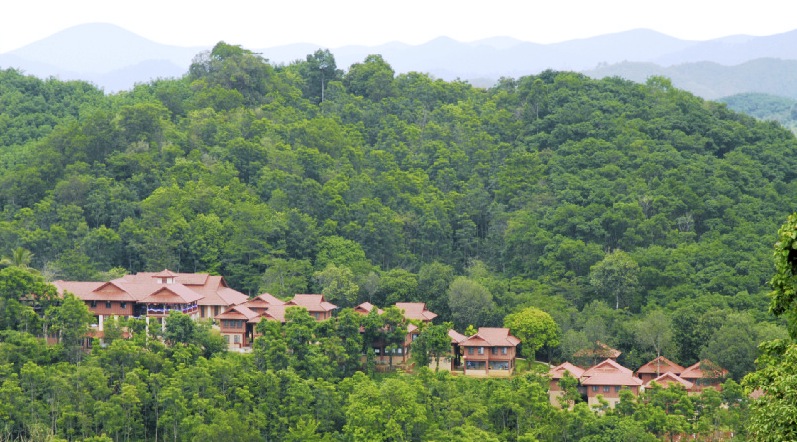 Our resources
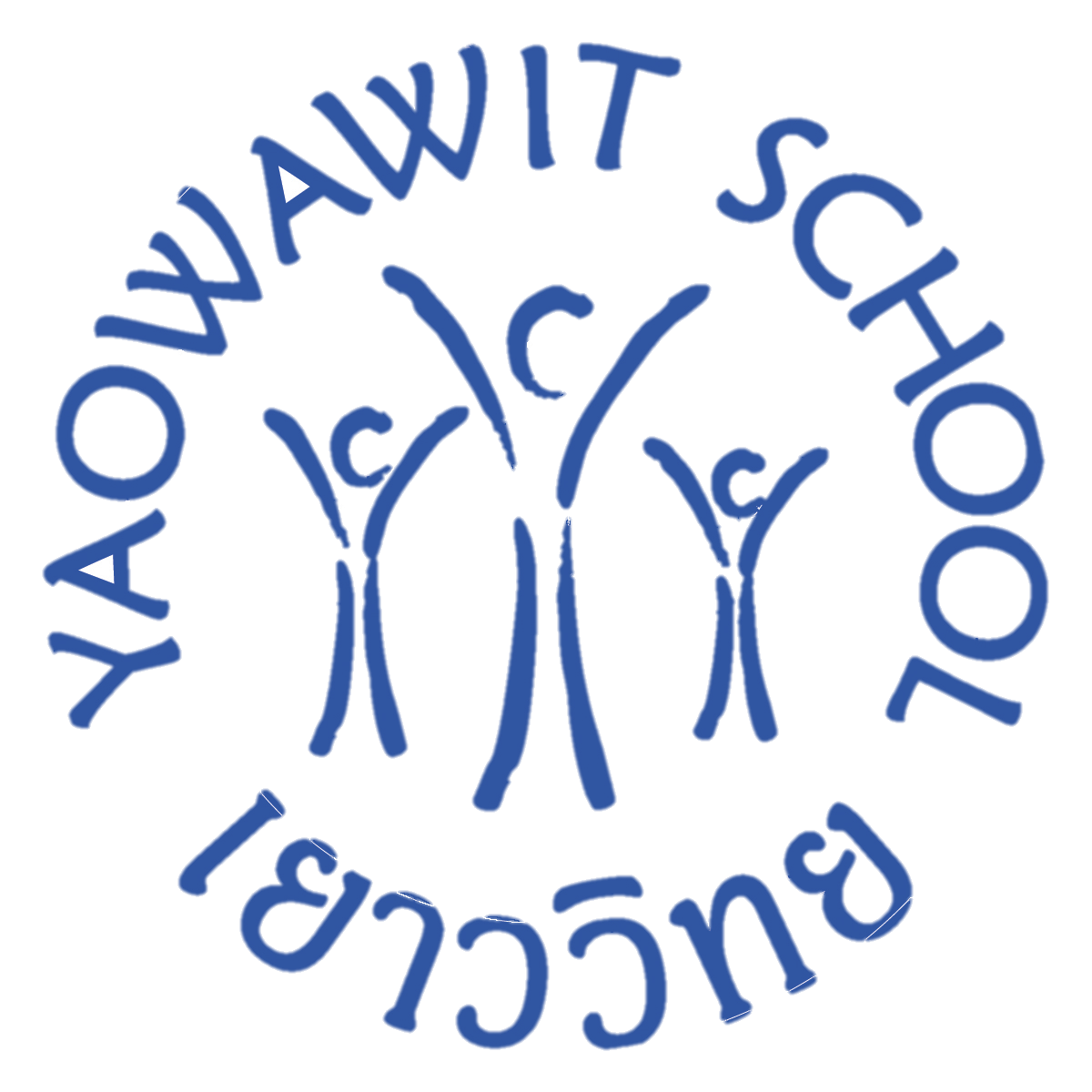 A school for kindergarten & primary years
12 teachers & 5 international volunteers
Boarding facilities, including for high school students (who attended Yaowawit primary school and now go to local high schools) 
A meditation centre and temple
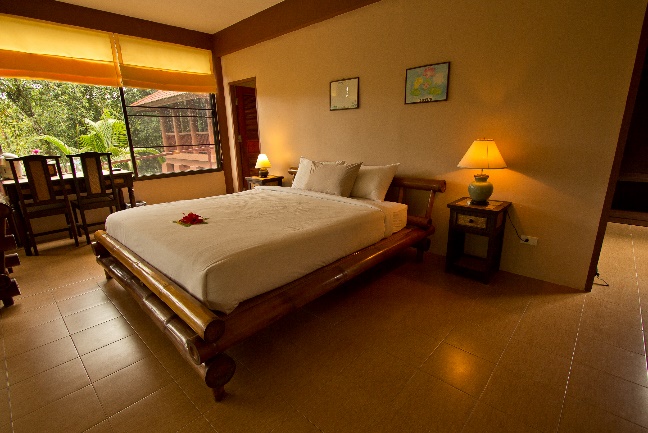 Yaowawit Lodge (Yaowawit-Pre-Vocational-Hospitality-Academy)
70 rai of organic farm (for farming life skill training)
Solar panels to create renewable energy 
   (which covers 35-50% of our energy needs)
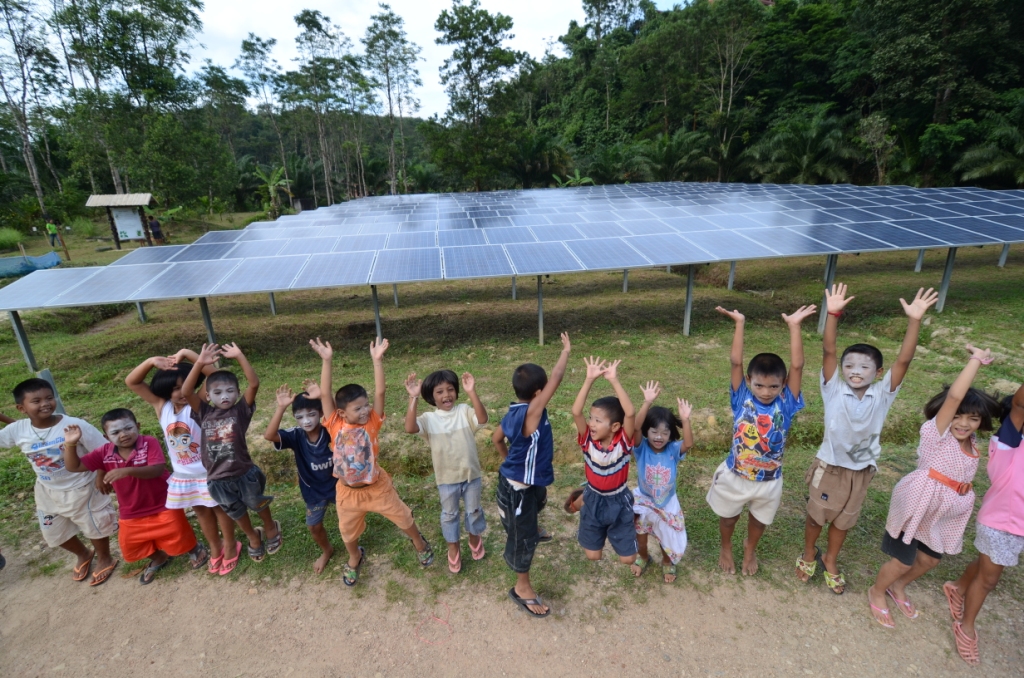 Thailand January 2017
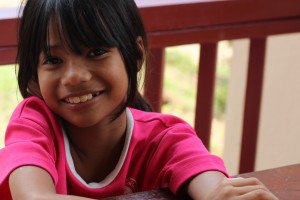 Integrated curriculum
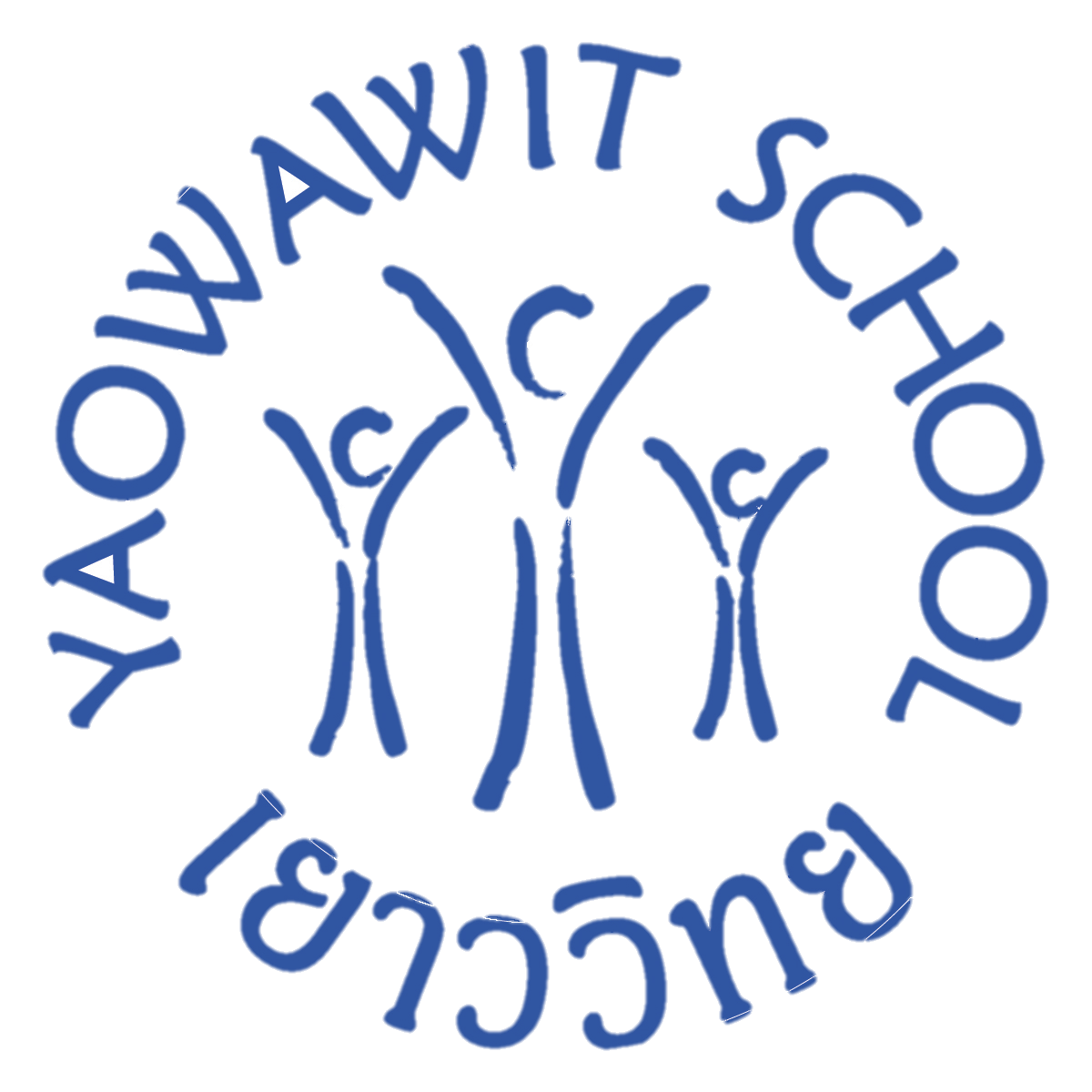 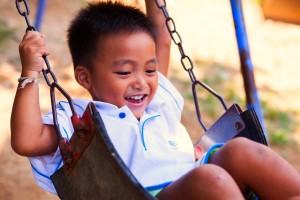 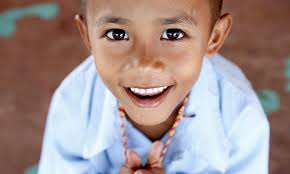 Life Skills & Vocational
Education

English
Media & IT
Hospitality
Farming
Entrepreneurship
National Thai Curriculum 

Taught throughout
Kindergarden and 
Primary School
Social &
 Personal Development

 Critical Thinking 
Creativity
Self  Discipline
Team Work
Buddhist Values
Thailand January 2017
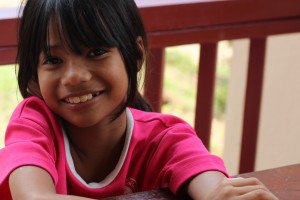 Education at Yaowawit
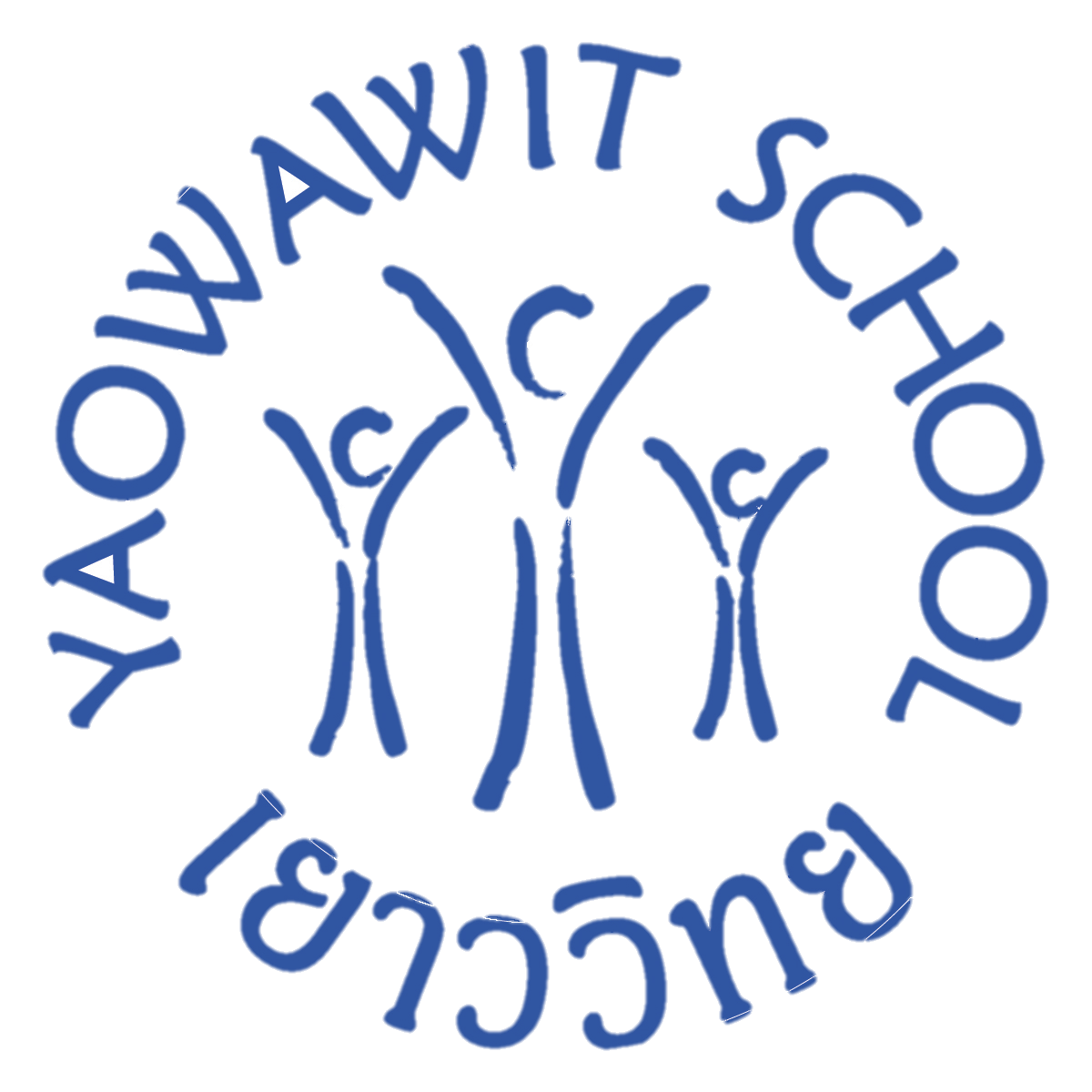 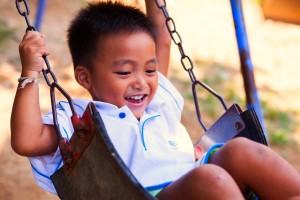 We provide a holistic education, based on the Thai curriculum but broadened to include the life skills our children need to become healthy, happy and caring individuals, unlocking each child’s full potential and preparing them for their futures. We are at the forefront of education in Thailand, making classes as interactive and connected to the real-world as possible, acting as a model for other schools. One way we do this is  through our Pre-Vocational Education where our students are able to develop practical skills in addition to academic skills through hands-on level-appropriate activities in an actual working environment. We also have a strong English programme in our school which increases our student’s opportunities for work and study both in Thailand and abroad.
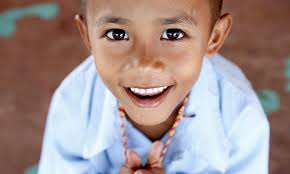 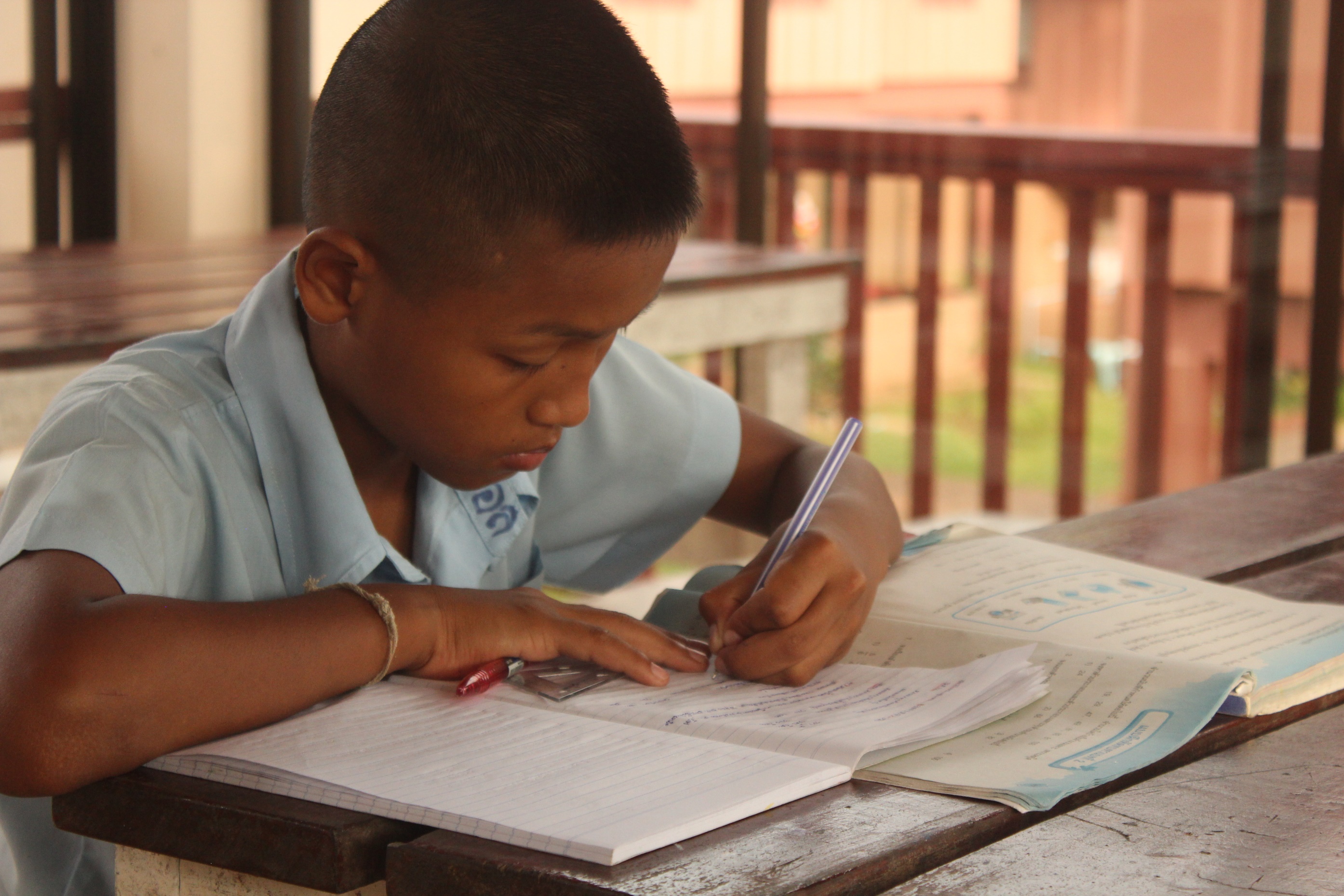 Thailand January 2017
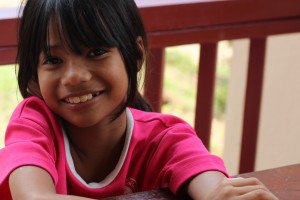 Goals & Aspirations
Breaking the poverty cycle through education
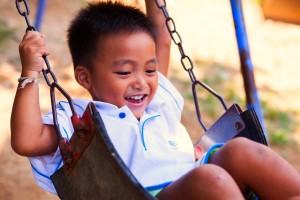 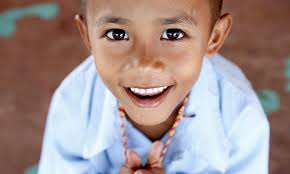 To provide our children with a quality education (including life-skills training and a strong English language programme) and empower our students to take control of their own futures

To create a model pre-vocational education training programme with vocational schools and businesses, which can be replicated in Thailand and around the world

To become 50% self-funding by 2018 through our Hospitality Learning Centre, organic farming and creating Yaowawit gifts and products

To educate people about social and cultural diversity and inspire them to make a difference

To practice environmental sustainability
Giving opportunities
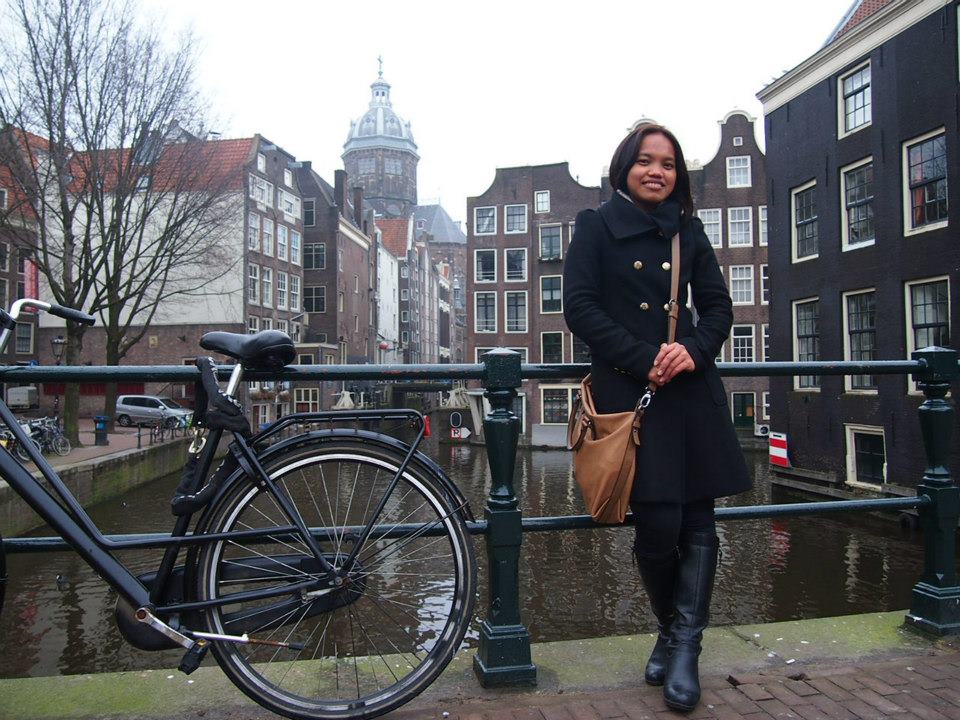 June is currently living in The Netherlands, where she is studying international business on a full scholarship at Rotterdam University. The scholarship is very competitive – only one person is selected from each province in Thailand. 
Nid’s excellent grades earned her a full scholarship to Phuket International Academy (soon to become a United World College) where she is now working to complete high school. 
After graduating, Priar got a scholarship to spend 6 months in Australia to improve her English. She now has a well-paid job in a large hotel in Khao Lak and is saving with the intention of studying hospitality.  
Phang Nga Technical College granted 5 of our students with full scholarships to attend their school.
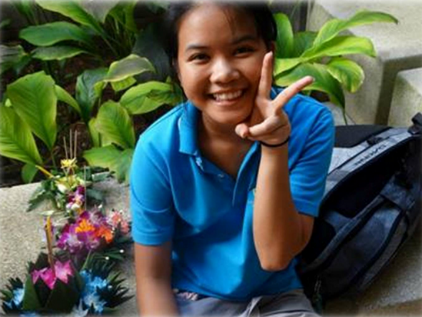 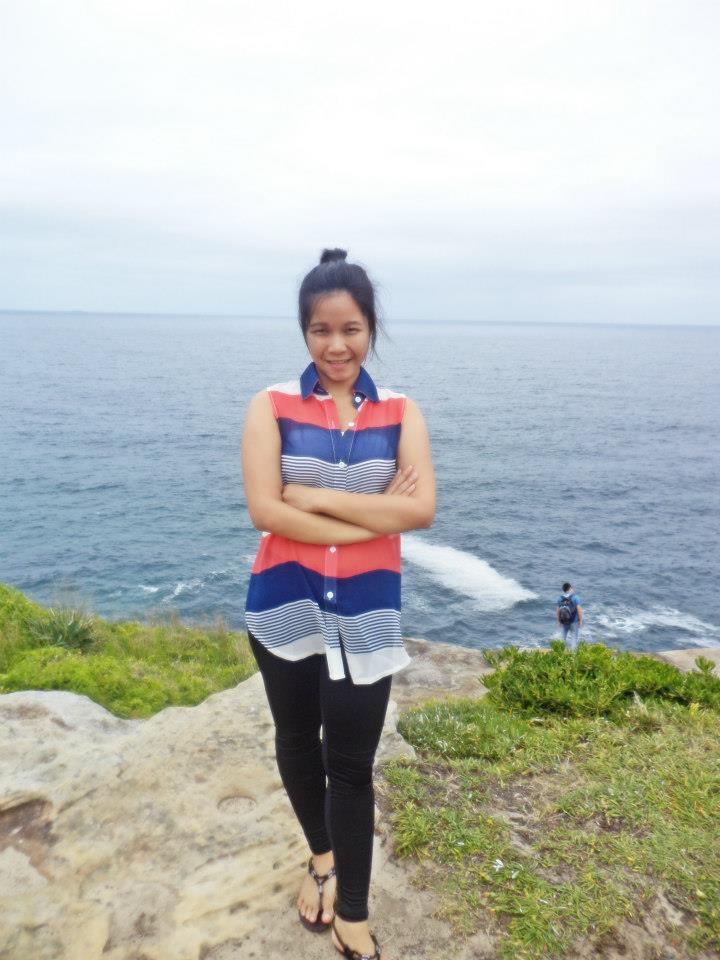 Ways to get involved
Many of the projects that were started in response to the tsunami have now perished due to the expenses involved. Fortunately, Yaowawit School was founded with the idea of long-term sustainability in mind. Our farm and lodge were constructed in order to off-set some of these costs. However, to be able to continue helping our children we require the support of companies, international schools and individuals.
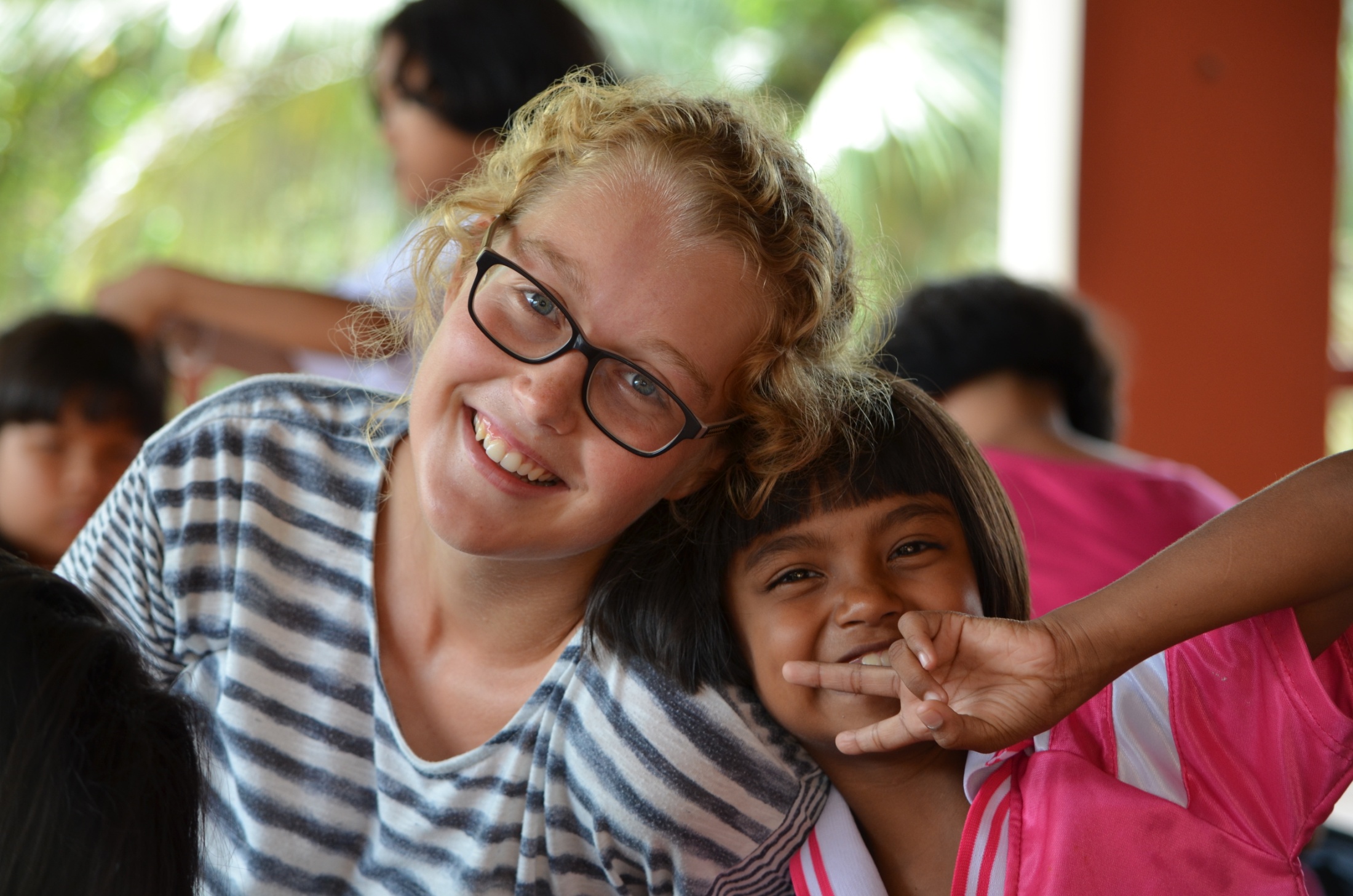 Become a partner
 Stay at our lodge
 Donate to us
 Sponsor a child
 Volunteer with us
 Share our story
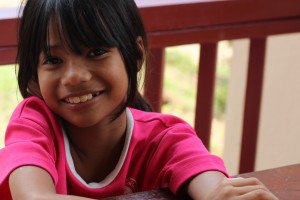 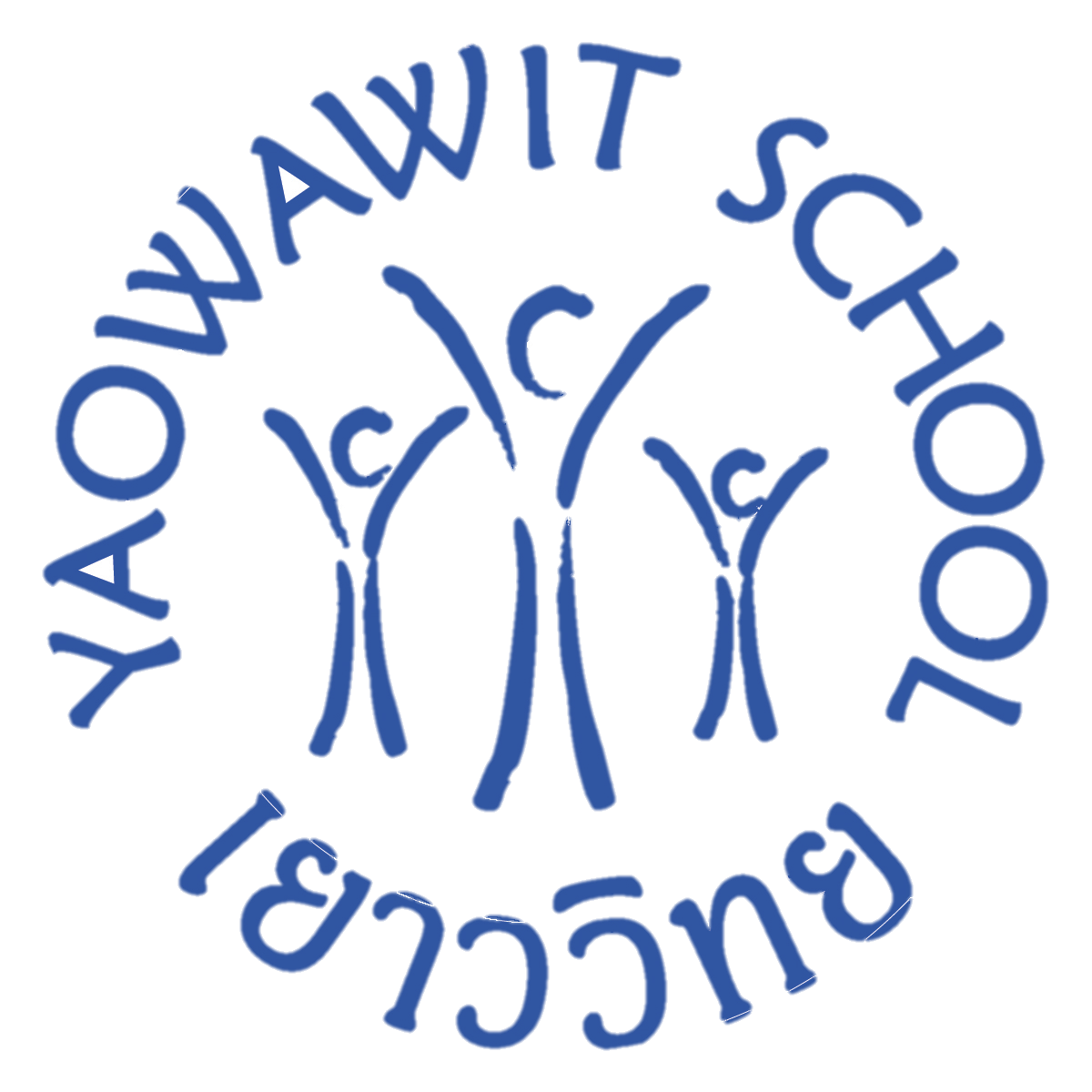 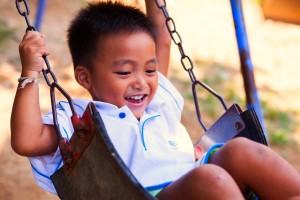 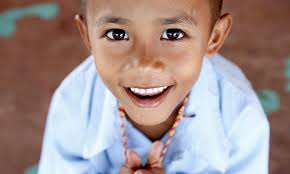 Thank you very much for 
your attention
Yaowawit School29/55 Moo 1, Mao, Kapong, Phang Nga 82170, Thailand+66 (0) 848 521 809 | website: www.yaowawit.org | Email: info@yaowawit.org
Thailand January 2017